Ceasarean delivery
Prof Omondi Ogutu
Chair
Department of Obstetrics & Gynaecology, 
UON
Learning objectives
What is ceasarean delivery
What is the global, regional and local CD burden
What are the risk factors of cesarean delivery
Indications for CD
Types of CD
Complications (imediate, delayed) of CD
Ceasarean section
Delivery of the fetus through an abdominal and uterine walls incision after 28th week of gestation
hysterotomy
Delivery of a viable foetus before 28 weeks gestation,
By this time the lower segment is not yet formed
history
The Roman law Lex Regis, dates from 600BC, required that infants be delivered abdominally after maternal death to facilitate separate burial; 
this has been one of the proposal of the origin of the term. 
The specific law was called the Lex Cesare.
Laparotomy delivery
When the foetus is lying free in the abdominal cavity after uterine rupture
In abdominal pregnancies
epidemiology
The CS rates has been rising globally, the previous WHO recommended 15%
global rate is 185
Kenya ,10% from KHDS
Local in KNH 46% Kenya KDHS 10%
MM per CS ranges from 6 per 100,000 to 22 per 100,000
RISK FACTORS
Repeat cesarean sections
Decline in operative vaginal deliveries
Medical conditions in pregnancy
Decline in vaginal deliveries
AVA, VAMA??
Peer pressure
CDMR?
Fear of litigations
?use of EFM
Inexperience on Breech delivery
Small family size
MONITORING OF LABOUR
Partograph
CTG
Intermmittent Auscultation
Preparations for cs
Informed consent
Investigations; Hb/ UEC/ GxM
The vital signs
Confirm Foetal Heart
Review by the Anaesthetist
Indications for CD
NRFS (FH abn, msl, abn FM etc)
? Multiple gestations
Placental abnormalities /late pregnancy bleeding
CPD
Pelvic masses eg fibroids
Repeated CD
Dystocia
Prep for cs
Obtain informed consent
FBC / GXM / UEC /
Inform theatre 
Inform the anaesthetist 
Inform the paediatrician
In theatre
Recommended is RA(regional anesthesia)
IV line 
Catheterize , use betadine to clean the vaginal canal
Pre op analgesia? 
Clean and drape
Robson’s classification of CS
Abdominal incissions
A. Pfannenstiel 2–3 cm above the pubic symphysis. 
B. Joel-Cohen incision should be made in a linear fashion approximately 2–3 cm above the traditional placement of the Pfannenstiel incision. 
C. Midline vertical incision made in the midline and extend from just below the umbilicus to just above the symphysis
Uterine incissions
Low-transverse uterine incision 
should be made through the thin, noncontractile portion of the lower uterine segment in a curvilinear fashion.
Uterine incissions
The inverted J extension
Uterine incissions
Uterine incissions
In inverted T
Uterine incissions
The classical incission
Complications (immediate)
Heamorrhage leading to hypovolemic shock
Anaesthetic complications
Embolization, 
Bowel complications , ilieus ,Ogilviles syndrome,
infection
late
Embolization
Chronic pelvic pain mostly Neuralgia
Incissional hernias
Menstrual irregularities
RDS?
management
Haemorrhage
Identify the cause 
Blood products transfusion
Medications; use uterotonics, Tranexamic acid
Surgical: compression sutures,
EP Hysterectomy(EPH) partial or total
In PAS; uterine surgery with preservation of the uterus
REDUCE CS
Good ANC
ECV?
TOLACD
OVD
Practice of vaginal breech deliveries
Avoid unnecessary CD
THANK YOU
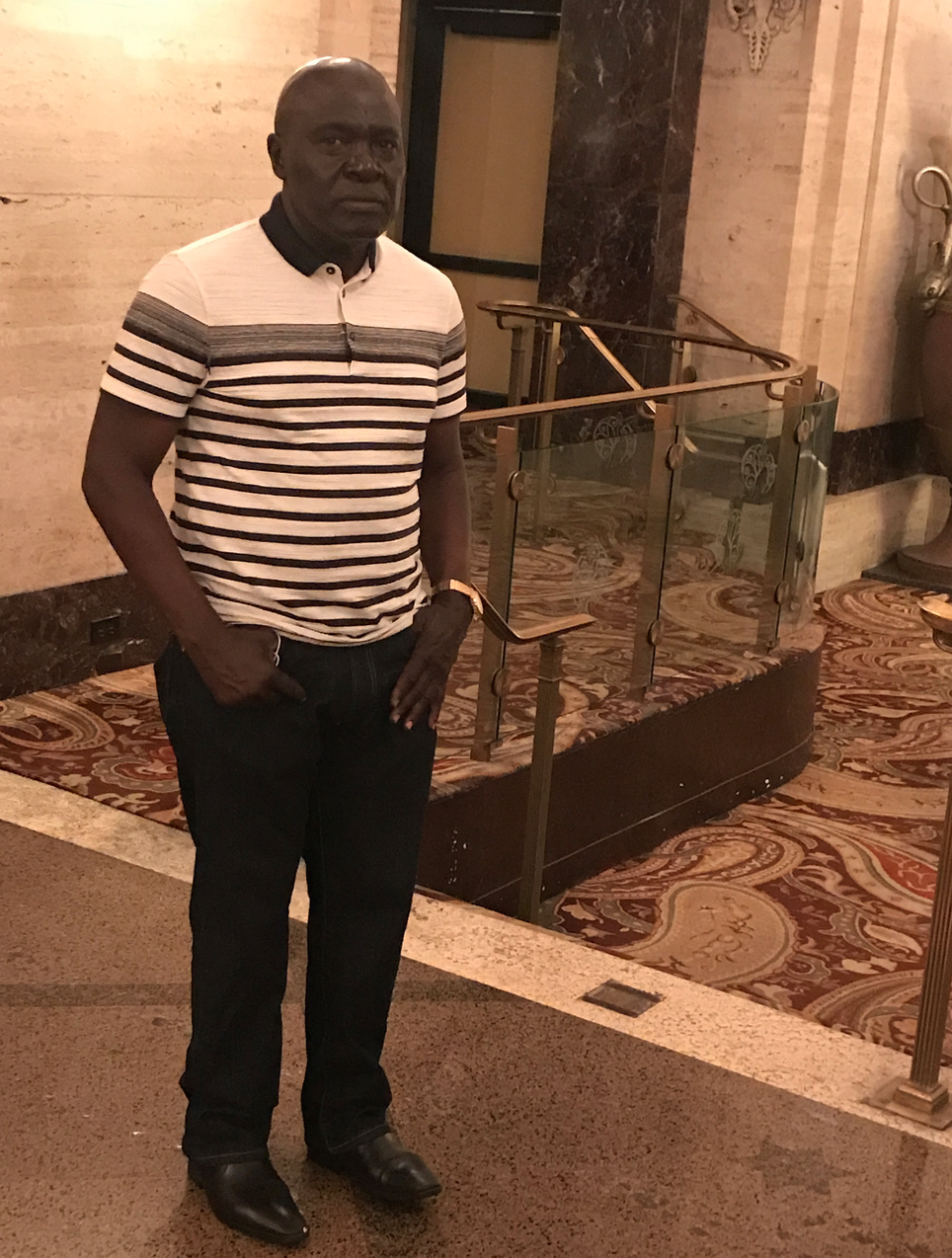 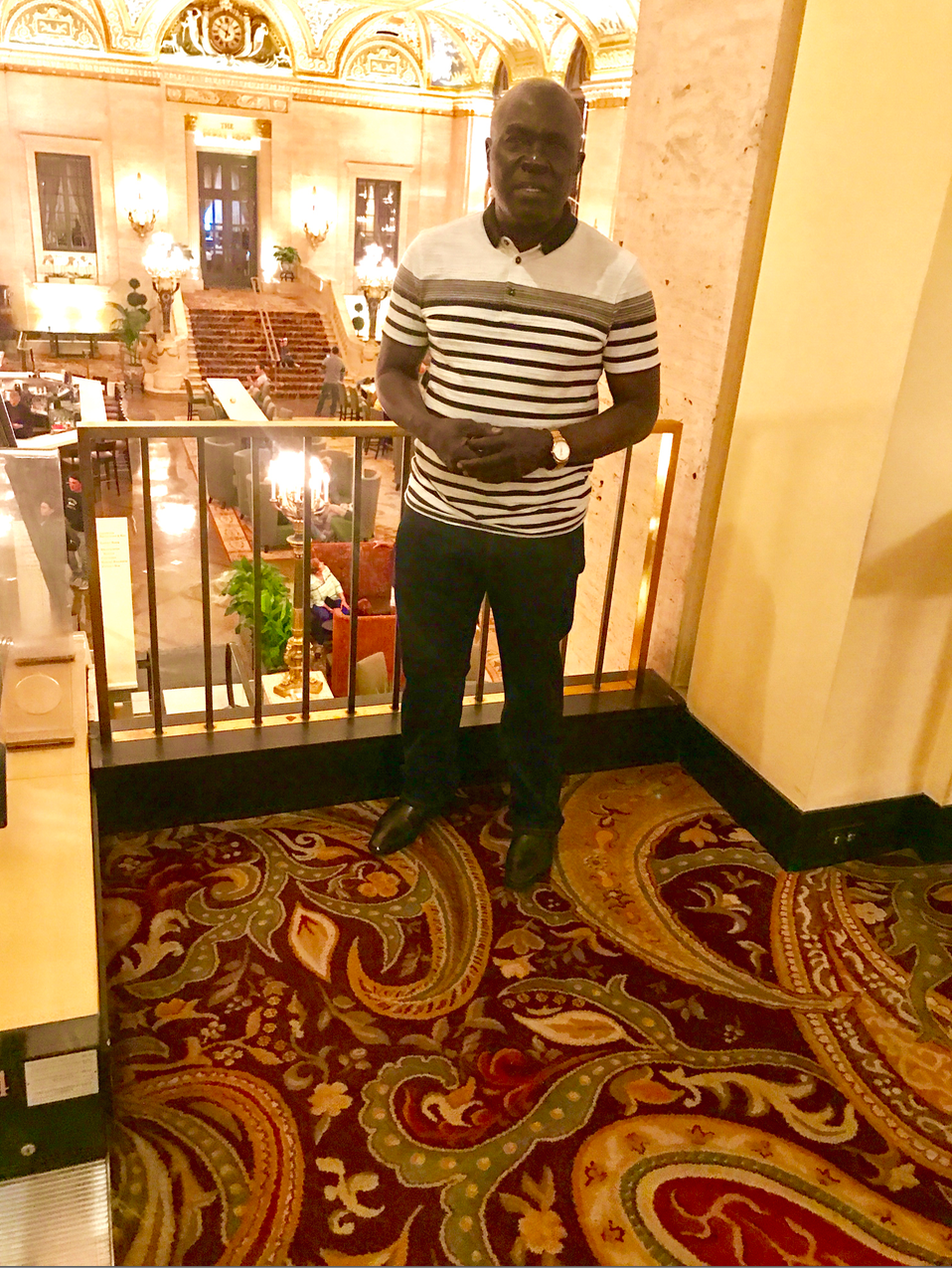